Әдебиеттік оқу84 сабақ Сүп-сүйкімді лағым
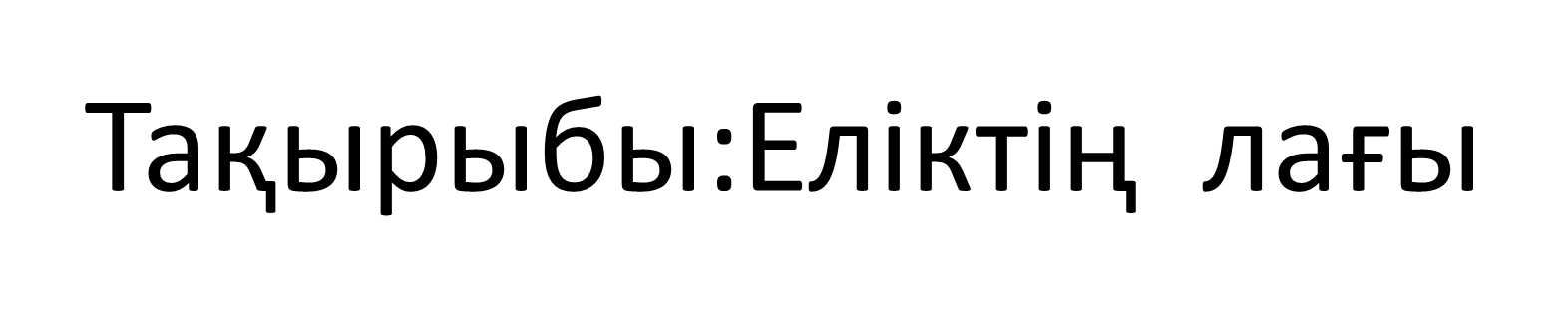 1. Жаңылтпашты жаңылмай айтуға                           жаттық.
Жабайы маралдар бар,
Араларында жаралы маралдар бар.

Еліктер керіктерге еліктеді ме ?
Керіктер еліктерге  еліктемес.
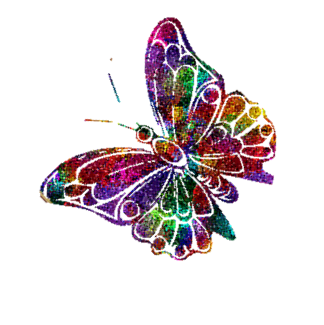 2. Мәтінді түсініп оқы. Еліктің лағы
Қалдыбаев Мамытбек

 Мамытбек Қалдыбаев 1939 жылы 9 наурызда Оңтүстік Қазақстан облысы, Төлеби ауданы «Совет» ұжымшарына қарасты «Қызылжалау» ауылында туған. Шымкент қаласындағы техникалық училищені, педагогика институтының филология факултетін бітірген. Жамбыл облысы, Қордай ауданында мұғалім болған.
Сұрақ ???
- Ауа-райы қандай еді?
- Жолмен келе жатқан кім?
- Ол неге мылтықты қолға алды?
- Неге ызаланды?
- Түймебай елікті неге атпады?
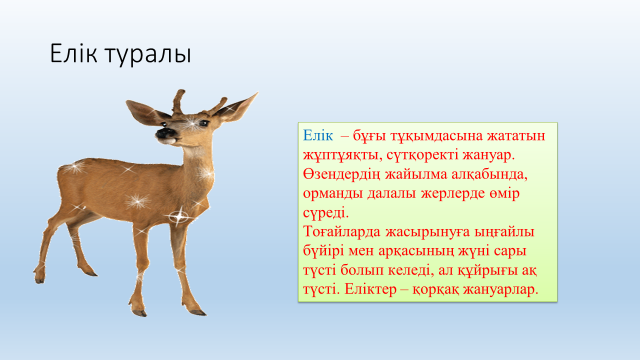 3. Мәтінге сүйеніп,аңшының неге ызаланғанын,неге көңілденгенін табыңдар ?
  
Мәтіннен аңшының сыртқы бейнесі сипатталған тұсын тауып оқыңдар ? 

 Мәтіндегі  мағынасы түсініксіз сөздерді табыңдар?
Суретке зер сал.

-Суретте не бейнеленген?
-Бойы қандай? Көзі қандай? Өзі ше?
-Суретке қарап, өлең құрастырып көр.

.........лағым,
.......... бұлағың.
Су іше ғой , қанекей,
........... тұрамын.
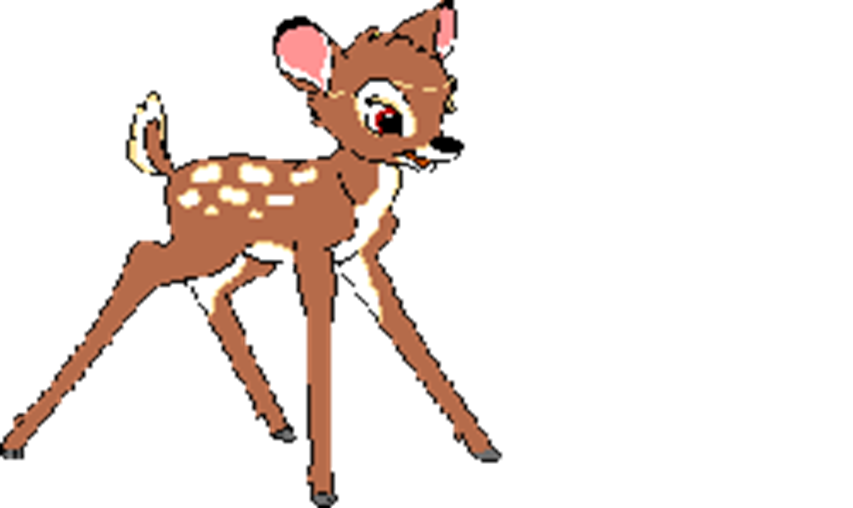